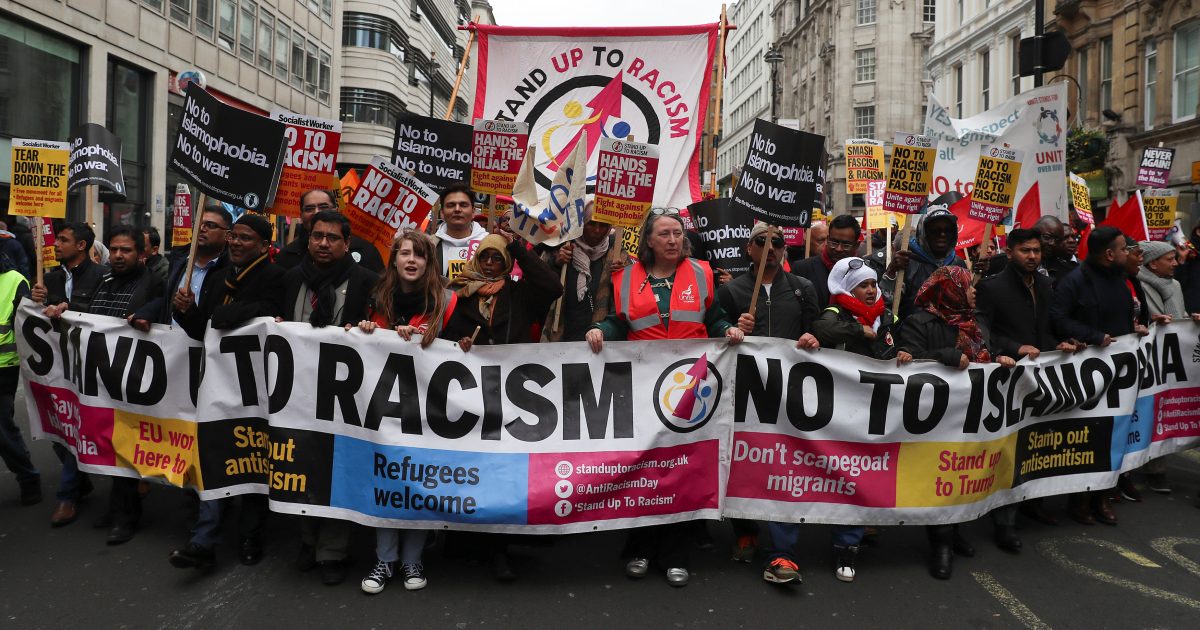 PROTICIZINECKÉ ÚTOKY V NOVÝCH SPOLKOVÝCH ZEMÍCH PO SJEDNOCENÍ NĚMECKA
Martin Beneš
Kontext sjednocení a „nových spolkových zemí“
Cizinci v NDR
Hlavní příčiny rasismu a xenofobie
Nárůst xenofobie a rasismu po sjednocení
Proticizinecké útoky: čísla a příklady 90. let
Politické souvislosti
Srovnání Riesa vs. Hoyerswerda 
Spirale der Schrumpfung
Film – Wir sind jung. Wir sind stark.
Shrnutí
Úvod
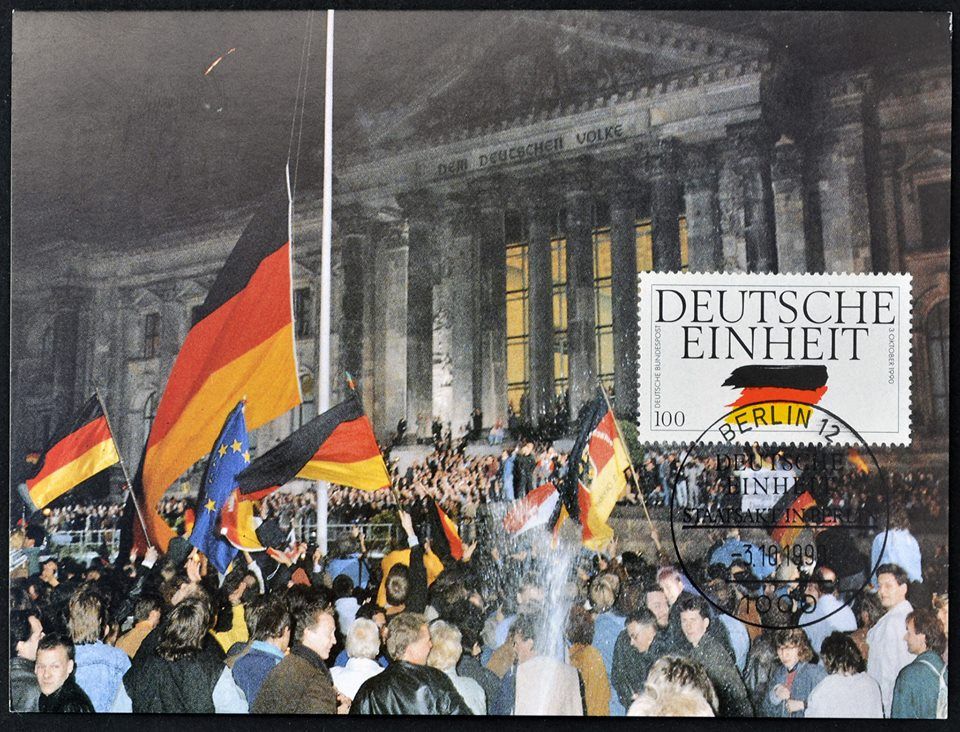 Kontext sjednocení a „nových spolkových zemí“
1990 – sjednocení Německa, rozpad NDR
Hospodářský kolaps na východě
Nárůst nezaměstnanosti, ztráta perspektiv
Sociální a kulturní šok z přechodu na tržní ekonomiku
Absence demokratických struktur
Rozdíl východoněmecké zkušenosti s identitou a vinou
NDR = „antifašistický stát“ 
Cizinci jako obětní beránek
[Speaker Notes: V roce 1990 došlo ke sjednocení Německa – k události, kterou mnozí považují za jeden z historických vrcholů 20. století. Oficiálně se mluvilo o návratu k jednotě, v praxi však šlo spíše o anexi Západu na Východ, která znamenala zásadní zlom v každodenní realitě obyvatel bývalé NDR.
S pádem režimu se zhroutil i celý ekonomický systém. Podniky byly zavírány nebo privatizovány, nezaměstnanost raketově rostla, a v mnoha městech a regionech se začala šířit bezvýchodná frustrace. Pro mnoho lidí to znamenalo ztrátu nejen příjmů, ale i smyslu a struktury života, protože pracoviště bylo často centrem společenského a komunitního dění.
Celý tento přechod k tržní ekonomice byl rychlý, tvrdý a sociálně necitlivý. 
K tomu se přidává kulturní rozměr – zatímco západní Německo prošlo bolestným, ale důležitým vyrovnáním se s nacistickou minulostí, NDR se odkazovala na svůj antifašistický základ a jakoukoliv vlastní vinu odmítala. To znamená, že její obyvatelé neměli vnitřní nástroje pro reflexi rasismu nebo antisemitismu.
V takovém prostředí se pak cizinci velmi snadno stali obětními beránky – ne proto, že by jich bylo mnoho, ale právě proto, že byli jiní, rozpoznatelní a zranitelní.]
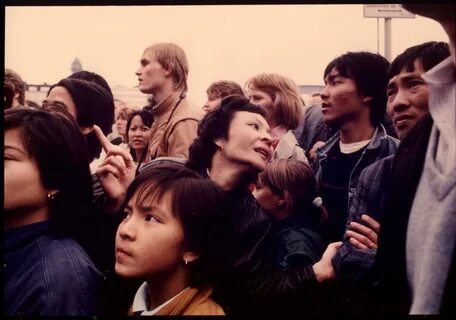 Cizinci v NDR
V NDR žilo před rokem 1990 jen cca 1 % cizinců
Gastarbeitři z Vietnamu, Kuby, Mosambiku, Polska,…
oddělení od společnosti
Žádná vize integrace, pouze pracovní využití
Naprostá izolace cizinců → žádná sociální zkušenost většinové společnosti
Hanlivé označování („Fidschis“, „Kanaken“) → tabuizace skutečného rasismu
[Speaker Notes: I když se o tom dnes příliš nemluví, v NDR žilo před rokem 1990 pouze asi 1 % cizinců. Šlo především o pracovní migranty z Vietnamu, Mosambiku, Kuby nebo Polska, kteří byli přijímáni na základě bilaterálních smluv. Tito tzv. gastarbeitři nebyli zváni k integraci – byli považováni za dočasnou pracovní sílu.
Žili odděleně od německého obyvatelstva, často v ubytovnách na okraji měst. Neměli možnost se s místními sblížit, jejich děti nesměly chodit do běžných škol, ženy nesměly zůstat v případě těhotenství. Společnost je ignorovala – a stát to podporoval.
Neprobíhala žádná jazyková nebo kulturní příprava, žádná média, žádné mosty mezi komunitami. Zkrátka absence jakékoli vize soužití.
V běžném jazyce se navíc objevovala hanlivá označení – jako „Fidschis“ pro Vietnamce nebo „Kanaken“ pro všechny neevropské cizince. Rasismus byl sice veřejně tabuizován, ale o to více zakořeněn v každodenní praxi.
Zásadní je, že většinová společnost neměla žádnou zkušenost se soužitím s cizinci – a když po roce 1990 začali do regionu přicházet žadatelé o azyl a uprchlíci, byli vnímáni jako něco úplně nového a potenciálně ohrožujícího. Strach z neznámého tak měl velmi plodné podhoubí.]
V NDR byli cizinci izolováni a „neviditelní“
Nedostatek zkušeností s diverzitou
Neexistence občanské společnosti
Neproběhla reflexe nacismu
Hlavní příčiny rasismu a xenofobie
[Speaker Notes: Abychom porozuměli nárůstu rasismu ve východním Německu po roce 1990, je potřeba se podívat na hlubší příčiny, které se formovaly už v předchozích desetiletích.
Cizinci byli v NDR „neviditelní“ – fyzicky i symbolicky. Většina obyvatel je téměř vůbec nepotkávala, a pokud ano, tak pouze jako anonymní pracovní sílu. Společenský kontakt prakticky neexistoval.
Tím pádem chyběla i zkušenost s kulturní diverzitou, chyběla empatie, chyběla znalost „toho druhého“.
Kromě ekonomické, socioekonomické a faktory skupinové identity -> vyšší intolerance
Navíc, jak už jsem zmiňoval, NDR se stylizovala do role antifašistického státu, a tudíž nikdy nepodstoupila vnitřní konfrontaci s nacistickou minulostí. Oproti tomu SRN si touto bolestivou reflexí prošla – skrze soudy a veřejný diskurz. Východ toto odmítl jako problém Západu.
Když tedy po sjednocení přišla náhlá konfrontace s realitou moderní, multikulturní společnosti, reakce nebyla informovaná – byla instinktivní, obranná a často agresivní.]
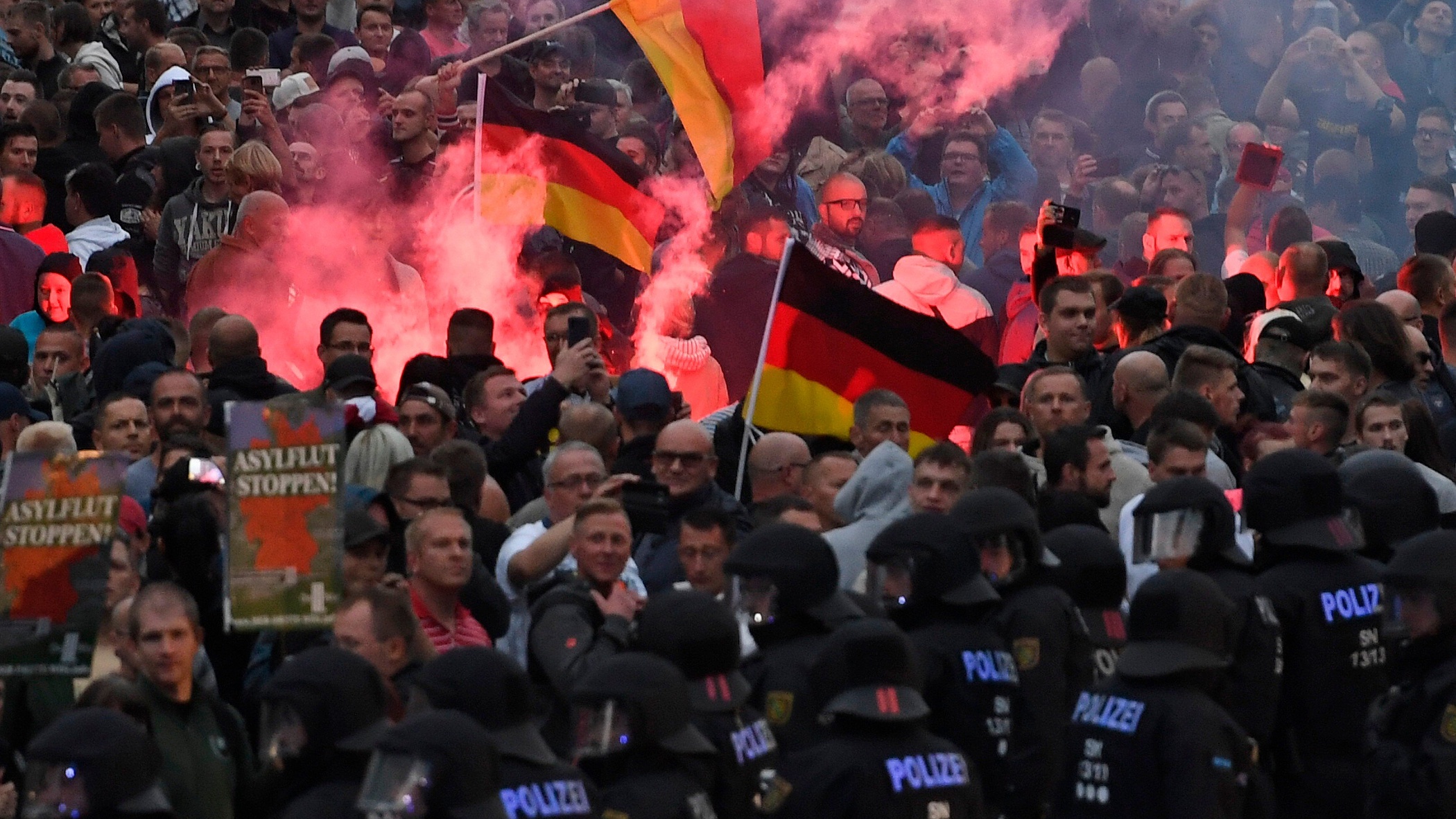 Nárůst xenofobie a rasismu po sjednocení
Pád režimu, masová emigrace, pád zdi → "Die Wende"
Cizinci zůstávají bez ochrany, firmy je propouštějí
Růst nezaměstnanosti, chaos, ztráta smyslu struktur → konflikty s cizinci
Nárůst pravicového násilí a radikalizace společnosti
Tisíce útoků na cizince (1990–1994)
[Speaker Notes: Roky 1989–1991 byly pro východní Němce obdobím hlubokého zlomu. Hovoří se o tzv. „Die Wende“ – změně, který přinesl ztrátu jistot a zároveň nejasnou budoucnost. Co s nimi teď? 
V tomhle hospodářském chaosu jsou teď zcela nepotřebnými. Cizinci, kteří zde zůstali, byli najednou vnímáni jako přebyteční.
Firmy je přestaly potřebovat, právní rámce je nechránily, stát nebyl připraven nabídnout pomoc. X Drastické zacházení Zvýšení ceny bydlení ze 30 na 500 marek a při neplacení opustit zem.
Zhroutily se dosavadní struktury – nejen ekonomické, ale i sociální: instituce, pravidla, ale i nepsané normy každodennosti. Tím se uvolnil prostor pro extrémní postoje.
Do toho vstoupily pravicové skupiny, skinheadské gangy a nacionalistická rétorika. Vznikla radikalizovaná subkultura mládeže, která v cizincích viděla hrozbu.
Do roku 1994 došlo k tisícům útoků na cizince – od verbálních výpadů přes výtržnosti až po žhářské útoky. V řadě případů nešlo o spontánní činy, ale o plánované násilí s tichým souhlasem části společnosti.]
Požáry azylových domů, útoky skinheadů, slabá reakce policie
Počet trestných činů prudce vzrostl: z 250 (1987) na 6 336 (1991)
Případy brutality (Lübeck, Magdeburg, Hoyerswerda…)
Zesílení antisemitismu, homofobie, islamofobie
Politici často mlčeli nebo reagovali neúčinně
70 % dotázaných cizinců obětí diskrimace
Proticizinecké útoky: čísla a příklady 90. let
[Speaker Notes: Do roku 93 dostalo pouze 5 % žadatelů o azyl dostalo oficiální povolení k pobytu. i v důsledku toho se více lidí kumuluje ve velkých centrech na kraji měst.
Zatímco v roce 1987 bylo v celém Německu evidováno 250 trestných činů motivovaných nenávistí, o čtyři roky později – tedy v roce 1991 – už jich bylo 2427. Tedy skoro 10násobný nárůst.
1991 zabití mosambického gastarbeitera na velikonoční sobotu
92 pobodán Vietnamský gasterarbeit a 50 příhlíželo (omluvenou černým obchodem s cigaretami)
A Magdeburg 1994, kde bylo v ulicích brutálně napadeno několik afrických mužů – 150 mladíků je pronásledovalo a mlátilo, zatímco přihlížela lhostejná veřejnost.
Lübeck 1996 – požár azylového domu, při kterém zemřelo několik lidí. Ačkoliv vše nasvědčovalo tomu, že oheň založil jeden z rezidentů, tehdejší prezident von Weizsäcker hned veřejně prohlásil, že šlo o rasistický čin.
Tyto případy nebyly výjimkou, ale součástí vzorce. A co bylo ještě závažnější – reakce institucí byly často pomalé, slabé nebo úplně chyběly.
Z průzkumu v Kolíně nad Rýnem - Nejméně oblíbení jsou Turci, 70 % všech dotázaných cizinců obětí diskrimace nebo slovního napadání (1/5 fyzicky napadena)]
Politici reagovali pomalu nebo nepřiměřeně
Azylová reforma 1993 – restrikce jako výsledek nátlaku
Pasivita policie a úřadů v některých městech
Politická rozhodnutí nebyla neutrální – přilévala olej do ohně
Přidělení 20 % azylantů do východních zemí → bez infrastruktury
Politika není příčinou násilí, může jej zabrzdit nebo akcelerovat
Politické souvislosti
[Speaker Notes: Když se bavíme o příčinách protiimigrantského násilí, musíme se podívat také na roli státní a lokální politiky. 
Reakce politiků na rostoucí násilí byly velmi často pomalé, nedostatečné, nebo zcela chybějící. Namísto toho, aby vláda jasně deklarovala nulovou toleranci vůči rasistickému násilí, debatovalo se o zpřísnění azylové politiky.
V roce 1993 došlo ke změně ústavy, která významně omezila právo na azyl. To v praxi vyslalo signál, že násilí „funguje“.
Dalším problémem bylo rozhodnutí přerozdělit žadatele o azyl mezi všechny spolkové země – a přidělit 20 % z nich do nových spolkových zemí, tedy do východního Německa. Problém byl, že tyto regiony neměly žádnou infrastrukturu, zkušenosti ani připravené obyvatelstvo.
Přidáme-li k tomu pasivitu policie, rozpočtové škrty, nedůvěru veřejnosti ve stát a symbolické přešlapy (jako např. to, že kancléř Kohl odmítl účast na pohřbu obětí žhářského útoku), dostáváme velmi znepokojivý obraz.
X Sasko (líheň neonacistů) velké zmírnění. Jinde prostě vyčkali než vyprší jejich smlouvy vystěhovali je a poslali domů. Návrat zpět pro ně nemožný (opuštění své rodné země -> hrozba vězení 
červen 95 dohoda o repatriace 40 000 Vietnamců - 95-96 100 milionů marek
Jak říká Ireland: politika není jen příčinou násilí – je jeho zprostředkovatelem. Může ho buď brzdit, nebo akcelerovat.]
Obě města: podobná nezaměstnanost, počet cizinců, přítomnost skinheadů
Hoyerswerda: útoky s masovou podporou
Riesa: klid, aktivní prevence a komunikace
Lokální politika = rozhodující faktor
Důraz na „political opportunity structures“
Srovnání měst Riesa vs. Hoyerswerda
[Speaker Notes: Roger Karapin se ve své studii z roku 2002 ptá: proč došlo v některých městech k násilí a v jiných nikoliv – přestože socioekonomická situace byla srovnatelná?
Porovnává dvě města ve východním Německu: Hoyerswerdu, kde v roce 1991 došlo k brutálnímu pogromu na azylanty a zahraniční dělníky, a Riesu, kde žádné násilí nenastalo.
Přitom obě města měla podobnou míru nezaměstnanosti, přítomnost cizinců i extremistických skupin.
Klíčem k rozdílu byla podle Karapina lokální politika.V Hoyerswerdě byly úřady pasivní, policie nezasáhla, a veřejnost se s násilím ztotožnila. V Riesě naopak město aktivně pracovalo s komunitou, informovalo, zapojovalo veřejnost, a především: přítomnost cizinců nevnímalo jako hrozbu, ale jako fakt, se kterým se musí pracovat.
Karapin používá termín „political opportunity structures“ – tedy struktury příležitostí k politickému jednání. Tam, kde společnost nabídne prostor k participaci a k vyjádření obav jinak než násilím, je mnohem menší riziko eskalace.
Z této komparace plyne důležitá lekce: násilí není nevyhnutelné – vzniká tam, kde je tolerováno nebo přehlíženo.]
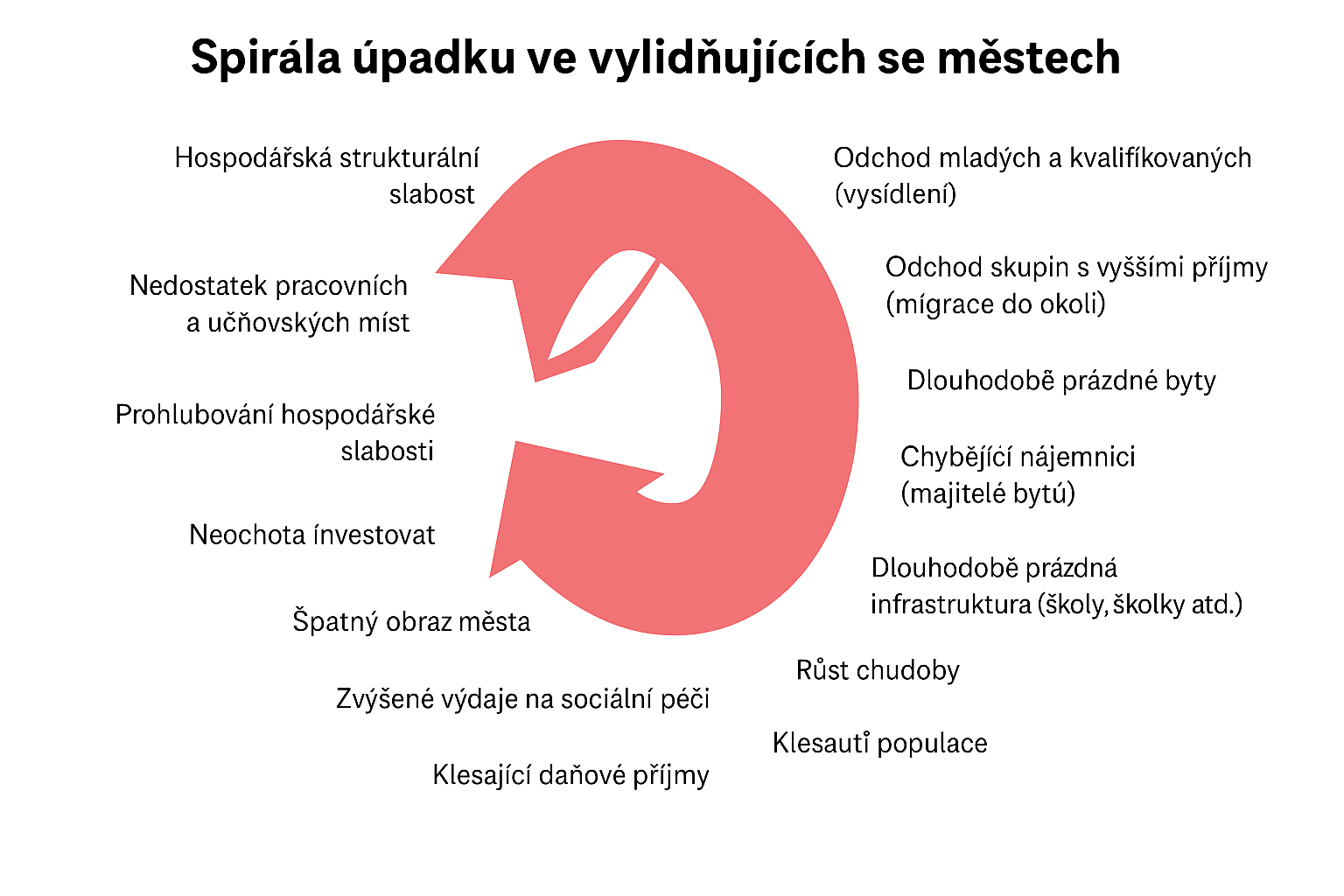 Spirale der Schrumpfung
Odliv obyvatelstva → úpadek infrastruktury
Vznik opuštěných měst a čtvrtí
Ztráta smyslu místa a identity
Ekonomická deprivace = živná půda pro frustraci
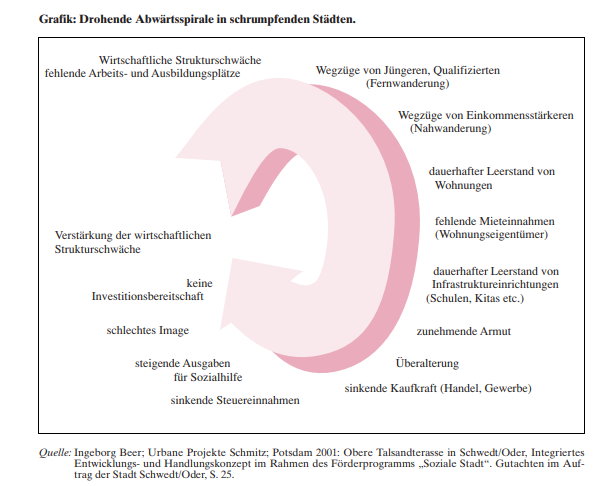 [Speaker Notes: Christine Hannemannová přichází ve své práci s důležitým strukturálním rámcem – takzvanou „spirálou úpadku“, která postihuje mnoho měst ve východním Německu po roce 1990.
Proces začíná odchodem obyvatelstva – především mladých, kvalifikovaných lidí, kteří míří za prací do západních regionů.
To vede k úpadku infrastruktury – uzavírají se školy, školky, obchody, snižuje se kvalita služeb. Dále roste chudoba, stárne populace, klesá kupní síla, a města začínají chátrat.
Tento urbanistický kolaps je podle Hannemannové spojen s vnitřní dezintegrací společnosti – obyvatelé ztrácejí smysl místa, identitu a důvěru ve stát.
A v takovém prostředí – kde vládne frustrace, izolace a nedostatek perspektiv – se velmi snadno daří radikalizaci a jednoduchým narativům o vnějších vinících.
Ekonomická deprivace se stává živnou půdou pro frustraci.]
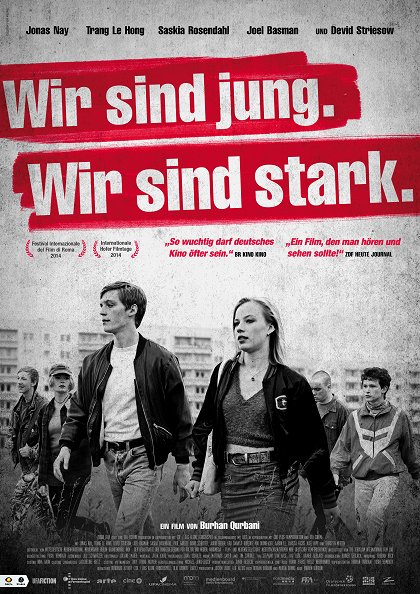 Wir sind jung. Wir sind stark.
= Jsme mladí. Jsme silní.
Burhan Qurbani
Tři pohledy na jednu událost
Srpen 1992, Rostock
[Speaker Notes: Strhující drama zachycující rasové nepokoje, které před více než dvaceti lety zachvátily Německo, neodráží jen staré události, ale i přetrvávající problém xenofobie. V srpnu 1992 napadl v německém Rostocku rozbouřený dav sídliště obydlené imigranty. Stefan, Robbie a jejich parta se poflakují po okolí a potyčky s policií i uprchlíky jsou vítaným zpestřením jejich nudných dní. Stefanův otec je místní politik a snaží se situaci uklidnit, ale jen bezmocně naráží na překážky. Lien a její vietnamská rodina chce v Německu zůstat, mají zde práci i přátele, ale s rostoucím napětím se začínají bát o své životy. Tři pohledy na jednu událost spojené v napínavém dramatu plném silných hereckých výkonů.]
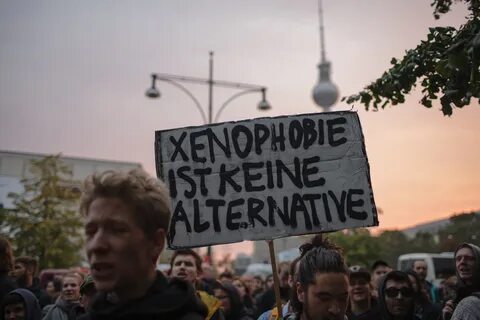 Shrnutí a odpovědi na klíčové otázky
Dalo se útokům zabránit?
ANO – role lokální politiky
Hoyerswerda vs. Riesa jako důkaz
Lokální prevence, komunikace, policejní přístup
Pasivita státu = podpora násilí
Politika může konflikt buď tlumit, nebo přiživovat
[Speaker Notes: Jaké závěry si tedy můžeme z této prezentace odnést?
Za prvé – útokům na cizince ve východním Německu po sjednocení se dalo předejít.
Rozhodující roli sehrála lokální politika – jak ukazuje případové srovnání Riesy a Hoyerswerdy. Tam, kde úřady komunikovaly, předcházely napětí a braly situaci vážně, k násilí nedošlo.
Pasivita státu, nedůslednost policie a symbolické ticho vrcholných politiků však často vedly k tomu, že útočníci získali pocit, že jsou v právu – nebo že jim nic nehrozí.
Politika má v takových situacích moc – nejen nastavovat zákony, ale ovlivňovat klima. Může buď konflikt brzdit, nebo ho přiživovat.]
Zdroje
Česká televize. „Před třiceti lety se Německo opět stalo jedním státem. Některé propasti však dodnes nezmizely.“ ČT24, 3. října 2020. https://ct24.ceskatelevize.cz/clanek/svet/pred-triceti-lety-se-nemecko-opet-stalo-jednim-statem-nektere-propasti-vsak-dodnes-nezmizely-43972 (staženo 31. března 2025).
Hannemann, Christine. Schrumpfende Städte in Ostdeutschland. Wiesbaden: VS Verlag für Sozialwissenschaften, 2003.
Ireland, Patrick. Socialism, Unification Policy and the Rise of Racism in Eastern Germany. 1997.
Jsme mladí. Jsme silní. Režie Burhan Qurbani. Německo: ZDF/Arte, 2014. https://www.kinoart.cz/cs/filmy/jsme-mladi-jsme-silni-2014 (staženo 31. března 2025).
Karapin, Roger. "Antiminority Riots in Unified Germany: Cultural Conflicts and Mischanneled Participation." Comparative Politics 34, no. 4 (July 2002): 419–438. https://doi.org/10.2307/4146959.